О проекте технического регламента Таможенного союза «О безопасности химической продукции»


Потапкин В.А.
Москва,  26 мая 2011 г.
Технический регламент Таможенного союза                                 «О безопасности химической продукции»
Технический регламент Таможенного союза «О безопасности химической продукции» разрабатывается во исполнение пункта 41 Графика разработки первоочередных технических регламентов Таможенного союза, утвержденного Решением Комиссии Таможенного союза от 8 декабря 2010 года № 492.
	
		
	Начало публичного обсуждения: 10.03.2011 г.

	Дата окончания публичного обсуждения: 24.05.2011 г.

	Дата завершения разработки окончательной редакции: 30.06.2011 г.
1
Структура технического регулирования химической продукции
Технический регламент «О безопасности химической продукции»
Технический регламент «О безопасности синтетических моющих средств и товаров бытовой химии»
Технический регламент «О безопасности лакокрасочных материалов»
Технический регламент «О требованиях к удобрениям»
Технический регламент «О требованиях к бензинам, дизельному топливу и мазутам»
Технический регламент «О безопасности пиротехнических изделий»
Технический регламент «О безопасности взрывчатых веществ и изделий на их основе»
Технический регламент «О требованиях к смазочным материалам, маслам и специальным жидкостям»
…
2
Основы безопасности химической продукции
ХИМИЧЕСКАЯ ПРОДУКЦИЯ – химическое вещество или смесь химических веществ, предназначенные для дальнейшего обращения на рынке.
3
Порядок выхода в обращение химической продукции
Химическая продукция
Определяется по:
- коды ТН ВЭД ТС (приложение 1);
- тип химической продукции (химическое вещество, смесь химических веществ, изделие);
- химический состав продукции;
- тип химических веществ входящих в состав химической продукции (относится ли продукция к продукции переменного состава);
- установление статуса химических веществ входящих в состав химической продукции (внесены ли химические вещества в Реестр химических веществ).
Идентификация
1. Классификация химической продукции опасность которой обусловлена ее физико-химическими свойствами.
2. Классификация опасностей в отношении жизни и здоровья человека, животных, растений.
3. Классификация опасностей в отношении окружающей среды.
Классификация химической продукции по опасным свойствам.
4
Порядок выхода в обращение химической продукции(продолжение)
Оценка соответствия химической продукции
Исследования (испытания)
Регистрация химической продукции
Государственный контроль (надзор).
(В соответствии с национальным законодательством)
Исследования (испытания) химической продукции проводятся для целей:
1) классификации химической продукции по опасным свойствам;
2) оценки соответствия химической продукции.
Учетная регистрация химической продукции
Разрешительная регистрация химической продукции
Учетная регистрация осуществляется для химической продукции, в состав которой входят химические вещества, внесенные в Реестр химических веществ ТС.
Разрешительная регистрация осуществляется для химической продукции:
1) содержащей химические вещества, не внесенные в Реестр химических веществ ТС;
2) содержащей химические вещества, внесенные в Перечень особо опасных или ограниченных к использованию (применению) химических веществ.
5
Порядок выхода в обращение химической продукции(продолжение)
Учетная регистрация химической продукции
Разрешительная регистрация химической продукции
Подача комплекта документов.
Содержащего:
Заявитель представляет в Регистрационный орган.
Заявление на регистрацию
Паспорт безопасности химической продукции
Паспорт безопасности содержит следующие разделы:
1. Идентификация химической продукции и сведения об изготовителе и/или поставщике
2. Идентификация опасности (опасностей)
3. Состав (информация о компонентах, веществах, входящих в состав химической продукции)
4. Меры первой помощи
5. Меры и средства обеспечения пожаровзрывобезопасности
6. Меры по предупреждению и ликвидации аварийных и чрезвычайных ситуаций и их последствий
7. Правила хранения химической продукции и обращения с ней при погрузочно-разгрузочных работах
8. Предельно допустимые концентрации опасной химической продукции в рабочей зоне, меры, обеспечивающие не превышение этих концентраций, средства контроля и средства индивидуальной защиты персонала.
9. Физико-химические свойства
10. Стабильность и реакционная способность
11. Информация о токсичности
12. Информация о воздействии на окружающую среду
13. Рекомендации по обеспечению требований безопасности при удалении отходов (остатков)
14. Информация при перевозках (транспортировании)
15. Информация о межгосударственном, национальном, региональном и международном законодательстве
16. Дополнительная информация
Протоколы исследований (испытаний) химической продукции и химических веществ, входящих в состав химической продукции.
Необходим если химические вещества, входящие в состав химической продукции, не были ранее исследованы и не были включены в Реестр химических веществ ТС.
Отчет о химической безопасности
Необходим для химической продукции, содержащей химические вещества не внесенные в Реестр химических веществ ТС
Рассмотрение и проверка комплекта документов и содержащихся в нем сведений.
Выполняет Регистрационный орган.
6
Принятие решения о регистрации.
Выполняет Регистрационный орган.
Порядок выхода в обращение химической продукции(продолжение)
Регистрация Паспорта безопасности химической продукции и внесение его в Реестр зарегистрированных на территории ТС Паспортов безопасности
Выполняет Регистрационный орган.
Внесение химических веществ, входящих в состав химической продукции, в Реестр химических веществ ТС (если такие химические вещества не были ранее включены в данный Реестр химических веществ ТС)
Выполняет Регистрационный орган.
Присвоение Заявителю индивидуального регистрационного номера, включение химической продукции в Реестр химической продукции, допущенной к обращению на территории государств-членов ТС
Выполняет Регистрационный орган.
Выдача Свидетельства о регистрации химической продукции.
В случае Учетной регистрации.
Разрешения на использование (применение) химической продукции.
В случае Разрешительной регистрации.
Выполняет Регистрационный орган.
Выполняет Регистрационный орган.
Срок действия Свидетельства - 15 лет
Сроки действия Разрешения:
1) 5 лет - для химической продукции, в состав которой входят химические вещества, внесенные в Перечень особо опасных и ограниченных к использованию (применению) химических веществ;
2) 3 года - для химической продукции содержащей химические вещества, не внесенные в Реестр химических веществ ТС.
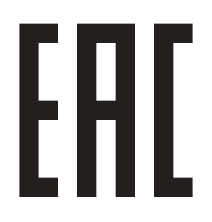 Маркировка единым знаком обращения на рынке
Государственный контроль (надзор)
Выпуск продукции в обращение
7
Контактная информация
Потапкин Владимир АлександровичНачальник отдела технического регулирования Департамента химико-технологического комплекса и биоинженерных технологийpotapkin@minprom.gov.ru